My library @ bsu
By Todd Vandenbark
Background
The term “My Library” coined in 1997 by Eric Lease Morgan, Keith Morgan, and Doris Sigil at NCSU
Began as an open-source, turnkey application, with a MySQL database and Perl program modules
Concept popular, & software downloaded and installed in nearly two dozen libraries
Drawbacks
Did not fare well in usability tests
Adoption rarely exceeded 10% of potential users
Tended not to customize

Result: only lasted 5 years at NCSU
Yet…
People do personalize
My Yahoo!
iGoogle
MySpace
Facebook
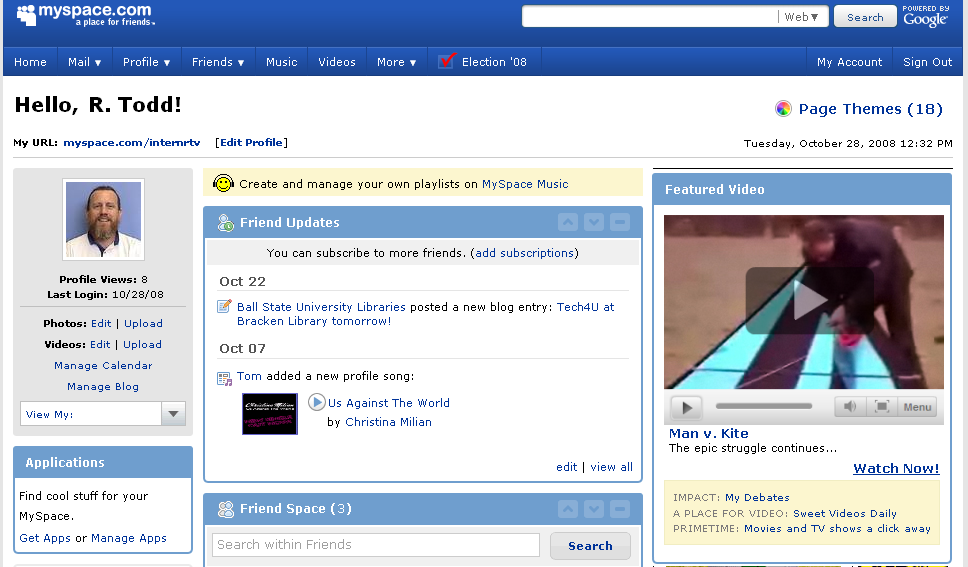 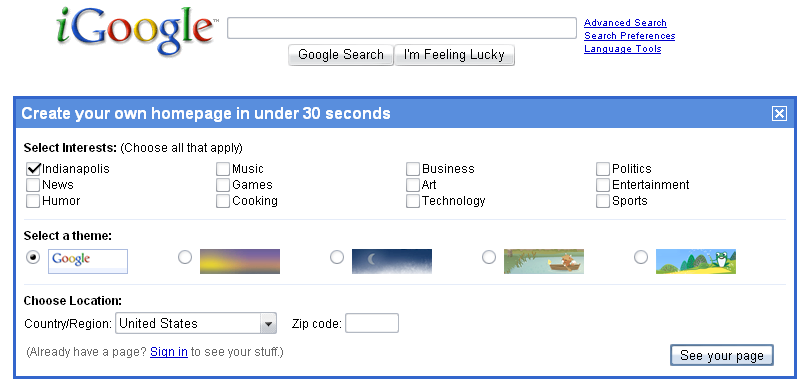 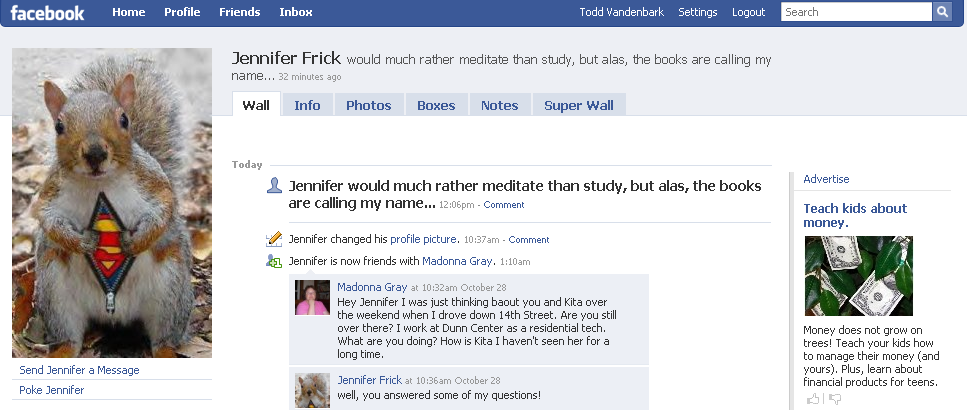 Goals:
Provide patrons with tools and services that are:
Tailored to their needs
Web-based
Accessible 24 x 7
Intuitive, i.e. “Don’t make me think!”
Such services must also:
Utilize and promote existing resources
Avoid increasing workload on library staff
Be supported by management
Research
Phase I: existing MyLibrary implementations
NCSU
Mississippi State Univ.
Cornell
Univ. of IL @ Chicago
University of Rochester “CoURse Resources and Reserves”
[Speaker Notes: NCSU features:
 Patron account
 My course reserves (for courses currently enrolled in)
 My Alerts: emails with TOC of selected journals, with links to full text when available
 RefWorks: web-based citation management

Miss. State Univ. features:
 Electronic indexes/databases
 Internet resources
 Video and DVD searches
 Patron record
 Electronic reserve
 Auto-fill online forms

Cornell:
 My Contents: journal TOC via email in any format, including EndNote, Ref. Mgr, and html
 My Document Delivery: may request print collection items as PDFs
 Patron account
 Bookbag: list of items saved from library catalog for later request/retrieval
 RefWorks account

U of Rochester: course resources and reserves for classes by class]
Research
Phase II: Professional input and advice
Eric Lease Morgan, formerly at NCSU, now at Notre Dame
Provided helpful resources

Susan Gibbs at the University of Rochester
Hired a programmer to create a My Library widget for Blackboard
[Speaker Notes: Eric Lease Morgan
 Received copy of soon-to-be-published article which provided detailed background and information.
 Gave 4 more My Library implementations still running
 Explained structure of facet-term combinations

[click slide]

Susan Gibbs, Vice Provost, UR
 Used to have My Library for course reserves, and all students had to go through it to get them.
 Hired a programmer to create a My Library widget for Bb]
Design
[Speaker Notes: Working with Robert Seaton, programmer, the basic My Library package available on Notre Dame’s site would have required extensive customization, so we chose to build it from scratch:
Todd: XHTML, CSS, and accessibilty
Robert: programming with MySQL and PHP, and contacts with LibGuides provider to obtain them in XML format.]
Layout
Development
MyLibrary is still under development on a secure section of the library’s server.
It’s a prototype, and not a finished product.

If you ask Brad nicely, maybe he will sign in and demonstrate…

http://libix.bsu.edu/mylibrary/